EEEFM Prof.ª Filomena Quitiba  
Piúma/ES, 2º semestre de 2019
DIAGRAMA VÊ: ESTUDANDO PARA O ENEM DE FORMA INVERTIDA
Aluno( s):Suzana  de Andrade de Oliveira
Série: 3° ano | Turma: M03 | Turno: Matutino. Valor: 3,0 pontos
Professora: Lucas Xavier  -  lucas.perobas@gmail.com
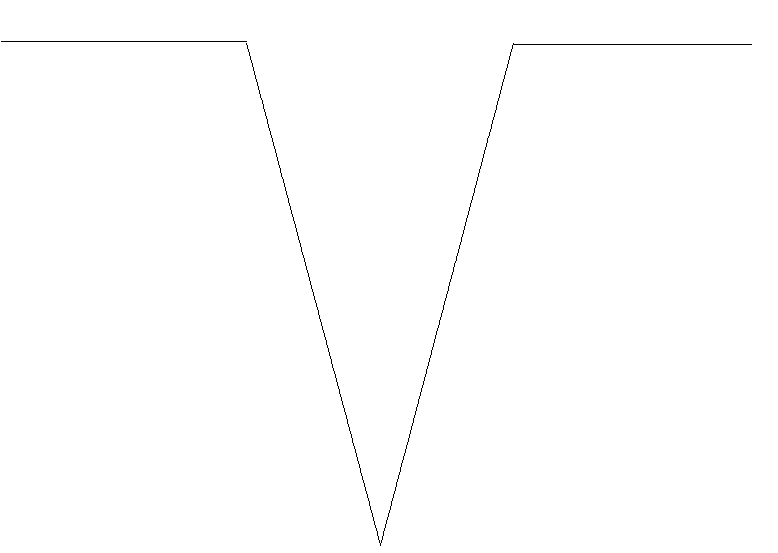 Domínio Conceitual
Domínio Metodológico
Asserções de valor:  
Foi consenso que os desafios são grandes na preparação para o Enem, pois requer dedicação e resiliência.
Teoria:Ciências naturais
Questão básica; 
Como a pressão atmosférica interfere no escoamento da água, nas situações com a garrafa tampada 
e destampada, respectivamente?
Princípios/necessidade didática:
Asserções de conhecimento:
A letra A- Diante disso, as duas ações da pressão atmosférica se anulam e 
o escoamento da água pelo furinho é função exclusiva da 
altura h da coluna de água (ou da pressão da água) acima do 
furinho.
Reconhecer a relação entre a pressão atmosférica, a pressão causada pela coluna de água e a velocidade de escoamento
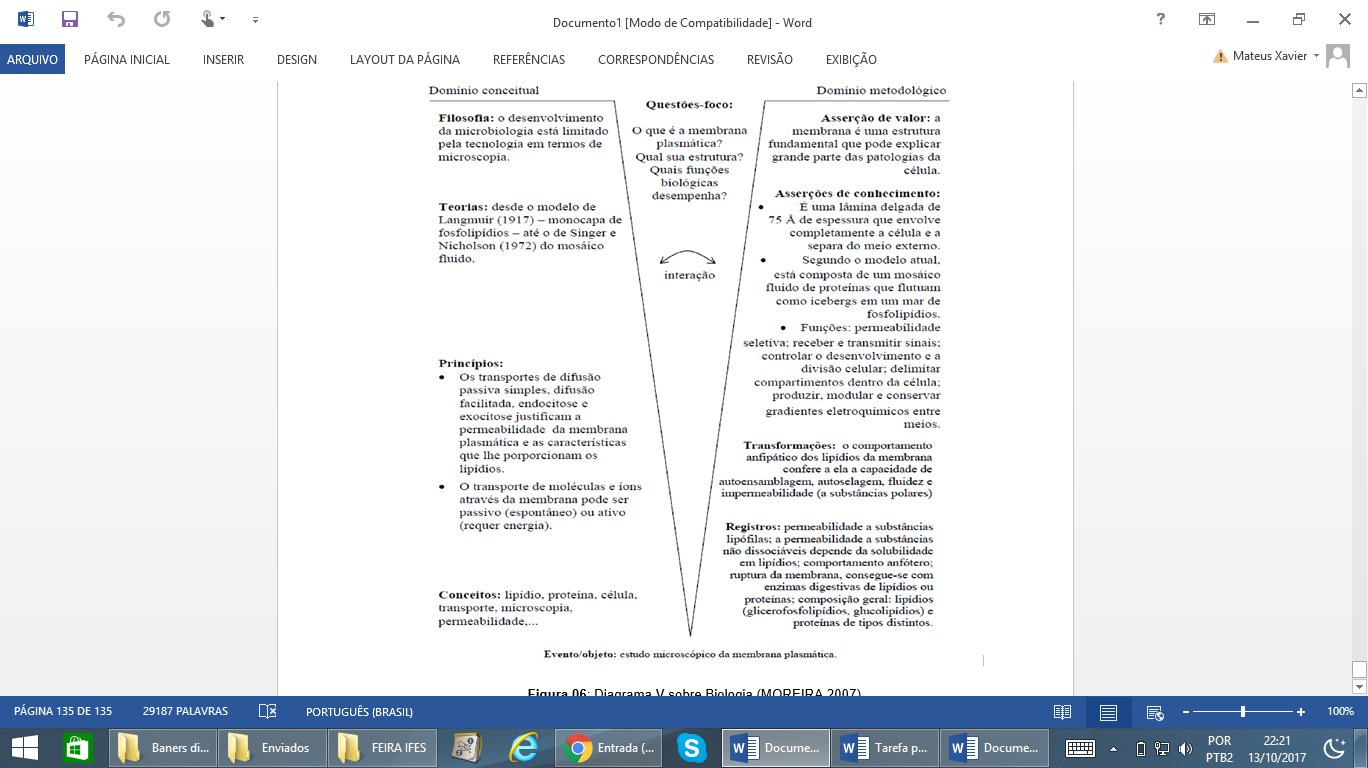 Interpretações:
A- Alternativa correta.
B- Errada. A garrafa destampada, a pressão atmosférica não altera a velocidade de escoamento.
C- Errada. A garrafa destampada, a pressão atmosférica não altera a velocidade de escoamento.
D- Errada. A velocidade de escoamento não se altera.
E- Errada. Impede a saída de água porque é maior que a pressão interna.
Conceitos; A ciências naturais abarcam toda a disciplinas cientificas e se dedicam ao estudo da natureza
Competência de ÁREA 5 –Etender métodos e procedimentos próprios das ciências naturais e aplicá-los em diferentes contextos. 

Habilidade  H18 -  Relacinar propriedades fisicas, quimicas, ou biologicas  de produtos , sistemas ou procedimento tecnologicos as finalidades a que se destinam.
Transformações:Ciências Humanas e tecnologia
Registros / Dados: Opções:
A) Impede a saída de água, por ser maior que a pressão interna; não muda a velocidade de escoamento, 
que só depende da pressão da coluna de água.
B) Impede a saída de água, por ser maior que a pressão interna; altera a velocidade de escoamento, que 
é proporcional à pressão atmosférica na altura do furo.
C) Impede a entrada de ar, por ser menor que a pressão interna; altera a velocidade de escoamento, que 
é proporcional à pressão atmosférica na altura do furo.
D) Impede a saída de água, por ser maior que a pressão interna; regula a velocidade de escoamento, 
que só depende da pressão atmosférica.
E) Impede a entrada de ar, por ser menor que a pressão interna; não muda a velocidade de escoamento, 
que só depende da pressão da coluna de água.
Evento 
ENEM: 2013 | Questão: 66  caderno branco|  ciências  naturais
Para realizar um experimento com uma garrafa pet cheia de água, perfurou-se a lateral da garrafa em três posições a diferentes altura. Com garrafa tampada, a água não vazou por nenhum dos orifícios, e , com a garrafa destampada, observou-se o escoamento da água.
[Speaker Notes: Suporte: www.wikifisica.com; https://curriculointerativo.sedu.es.gov.br/  e https://sedudigital.wixsite.com/preenemdigital]